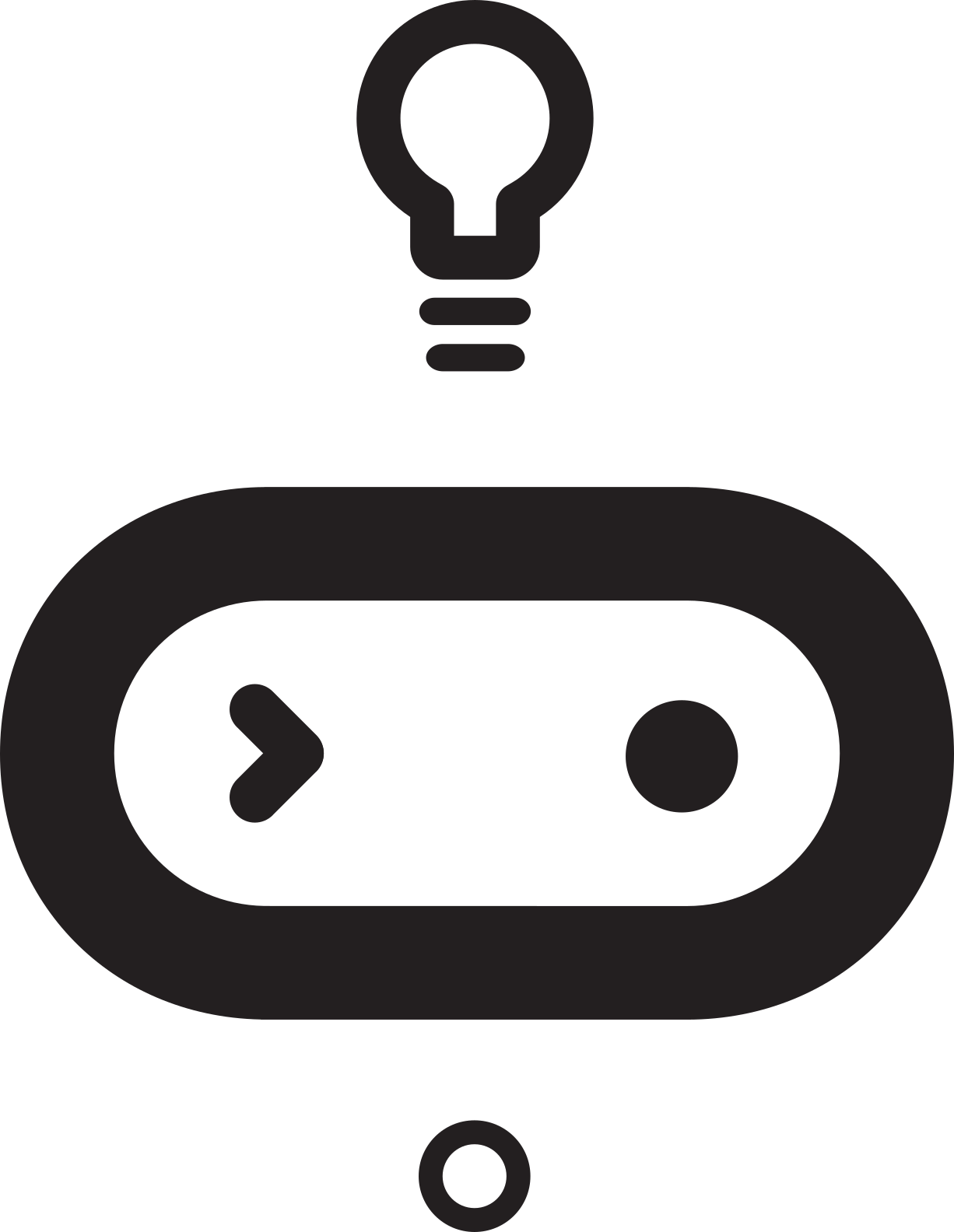 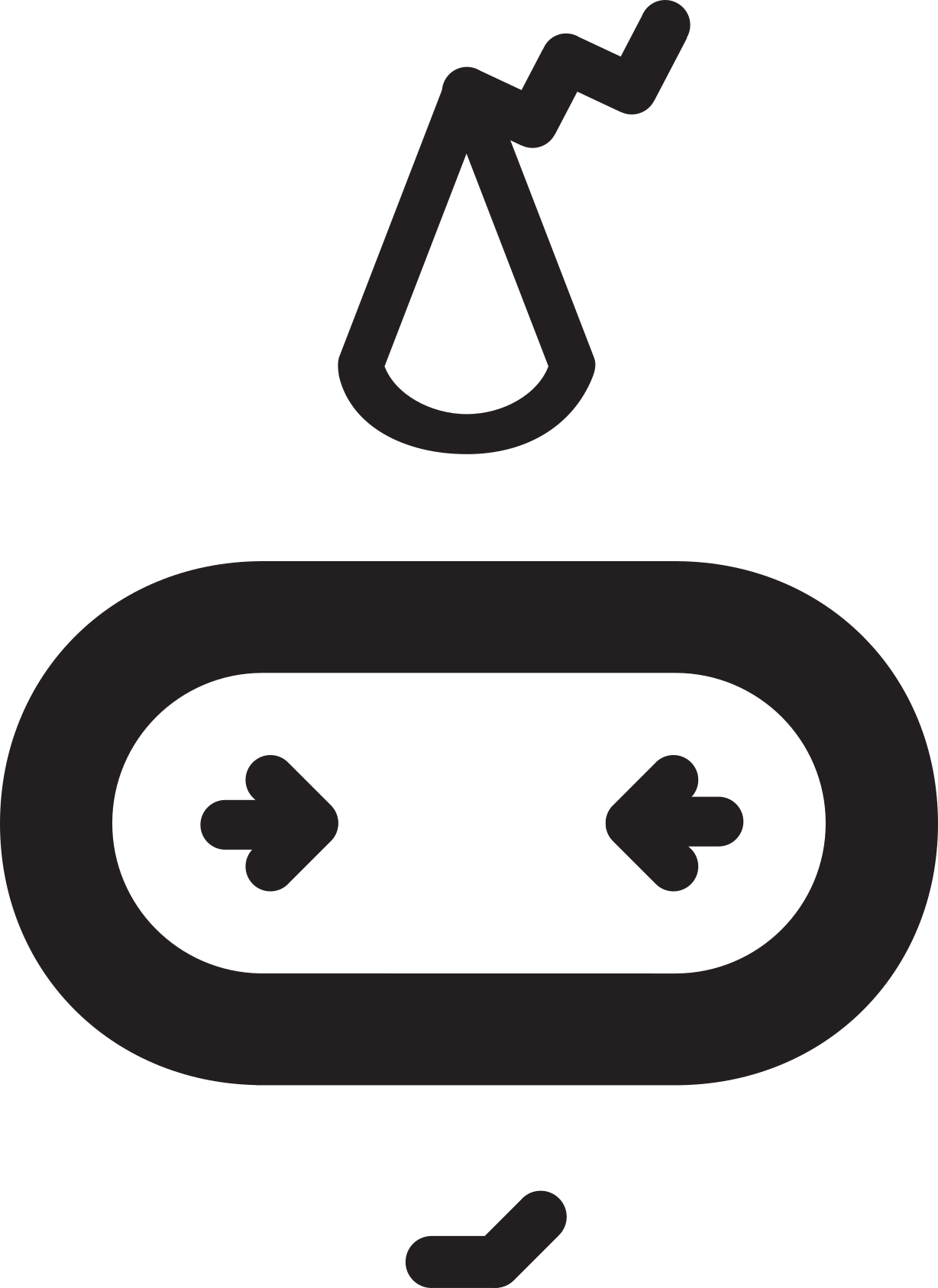 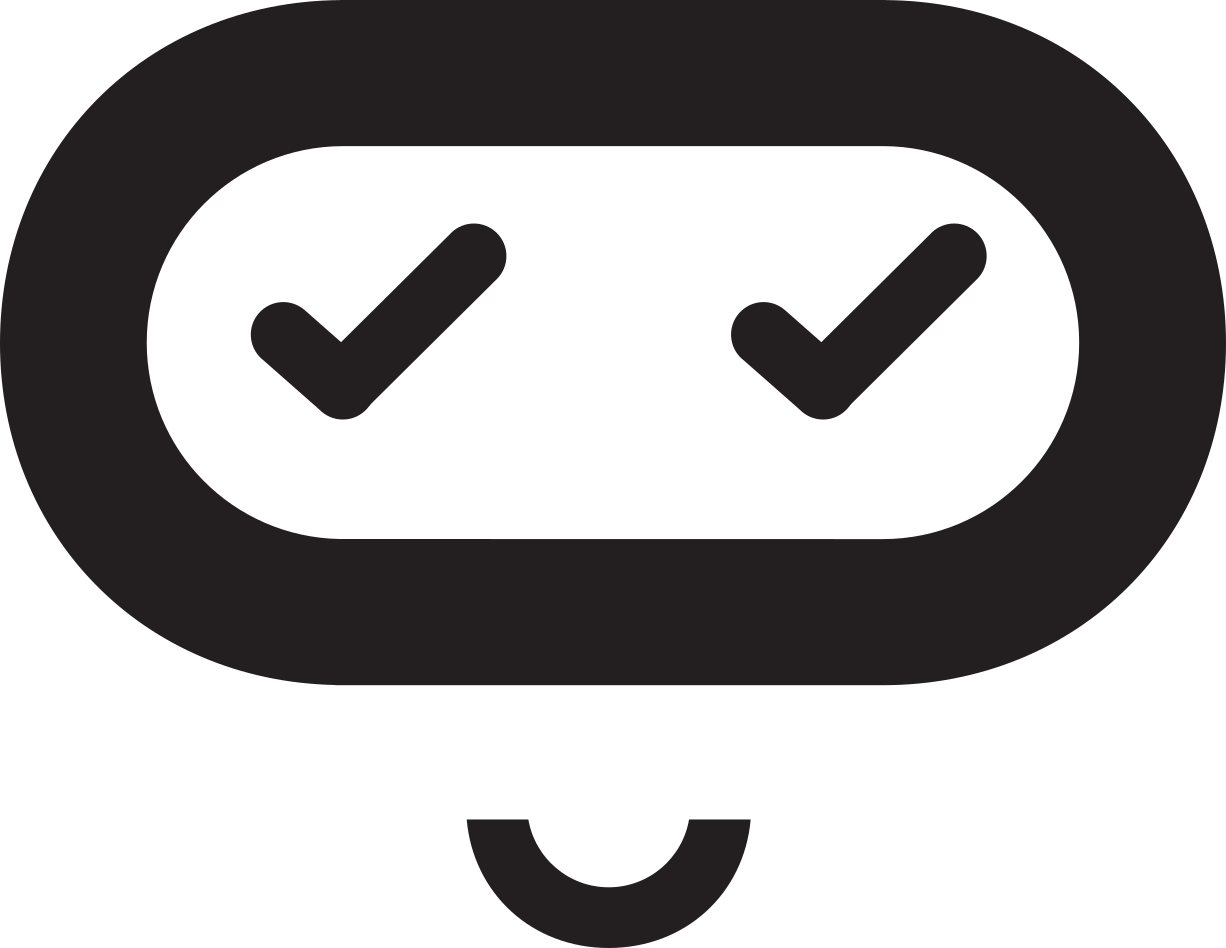 火山动画

第一课 动画及其分解
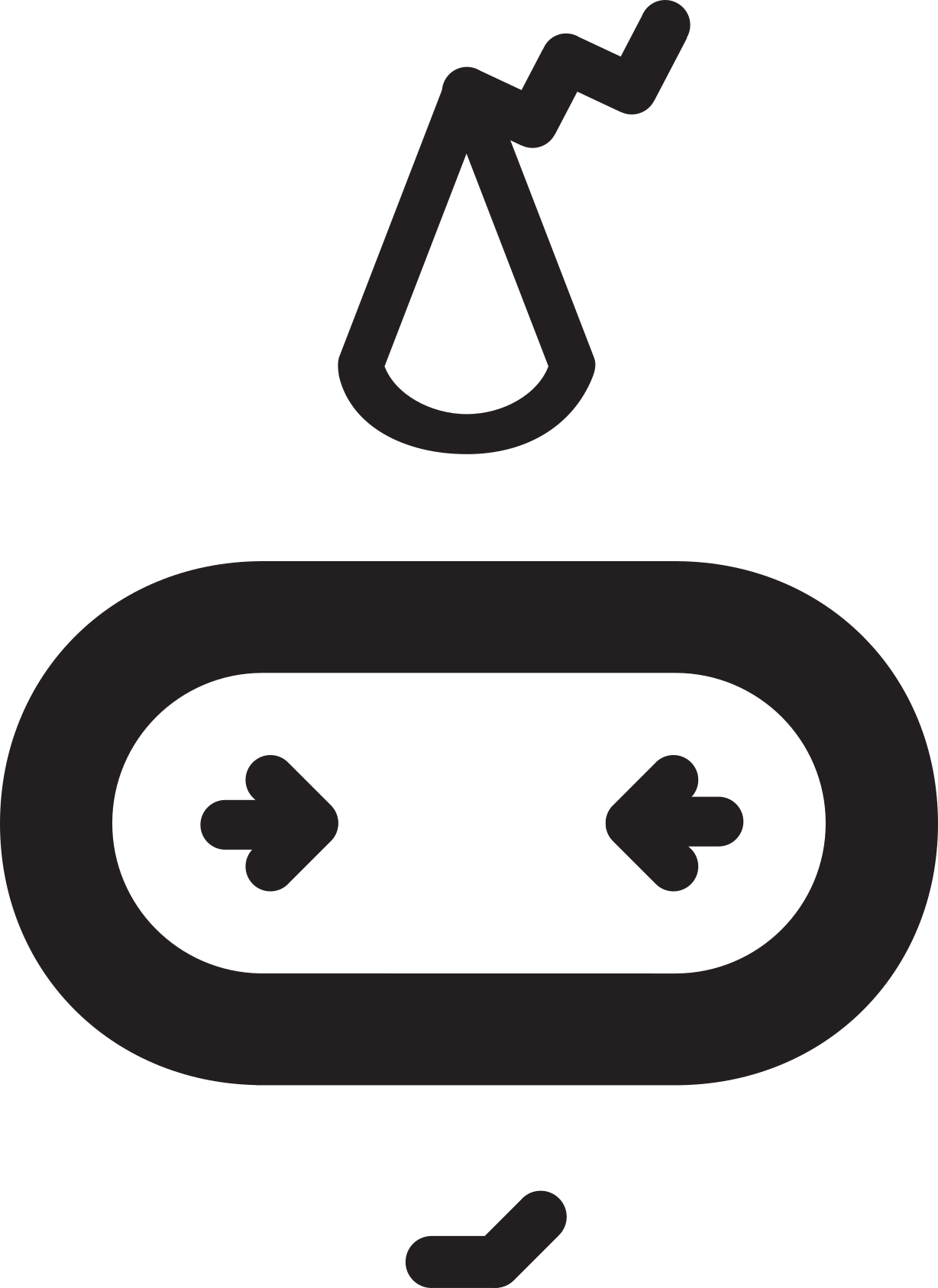 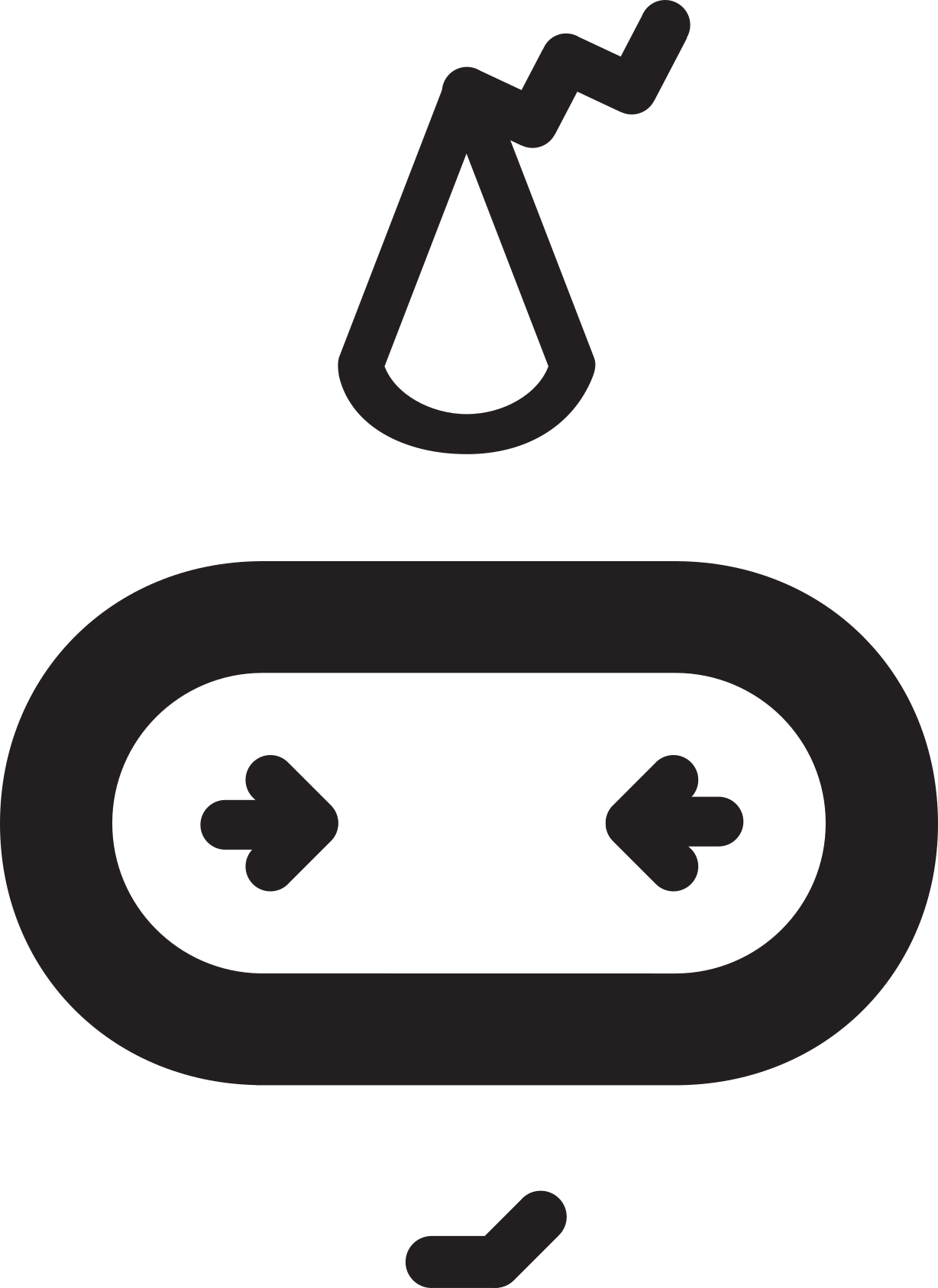 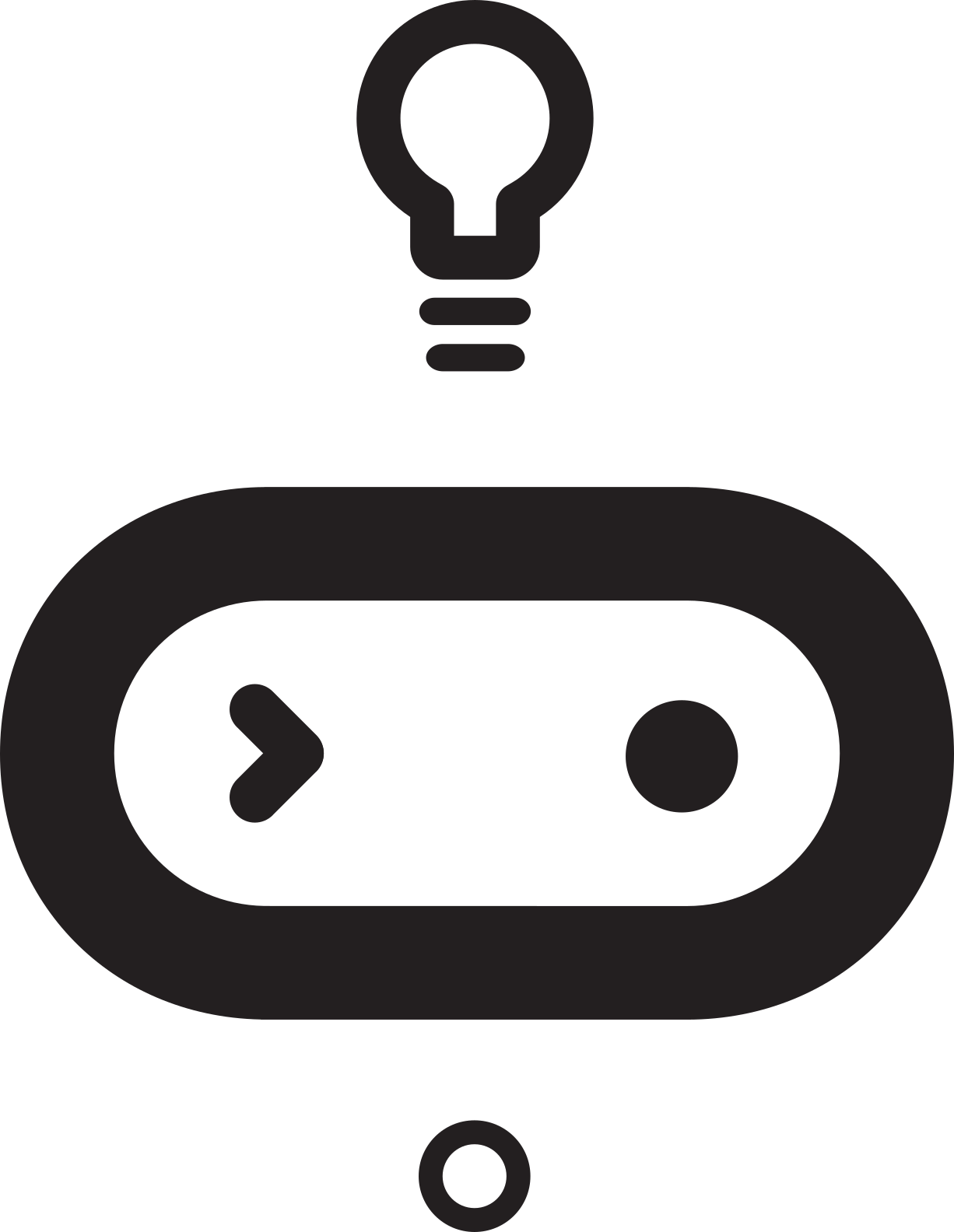 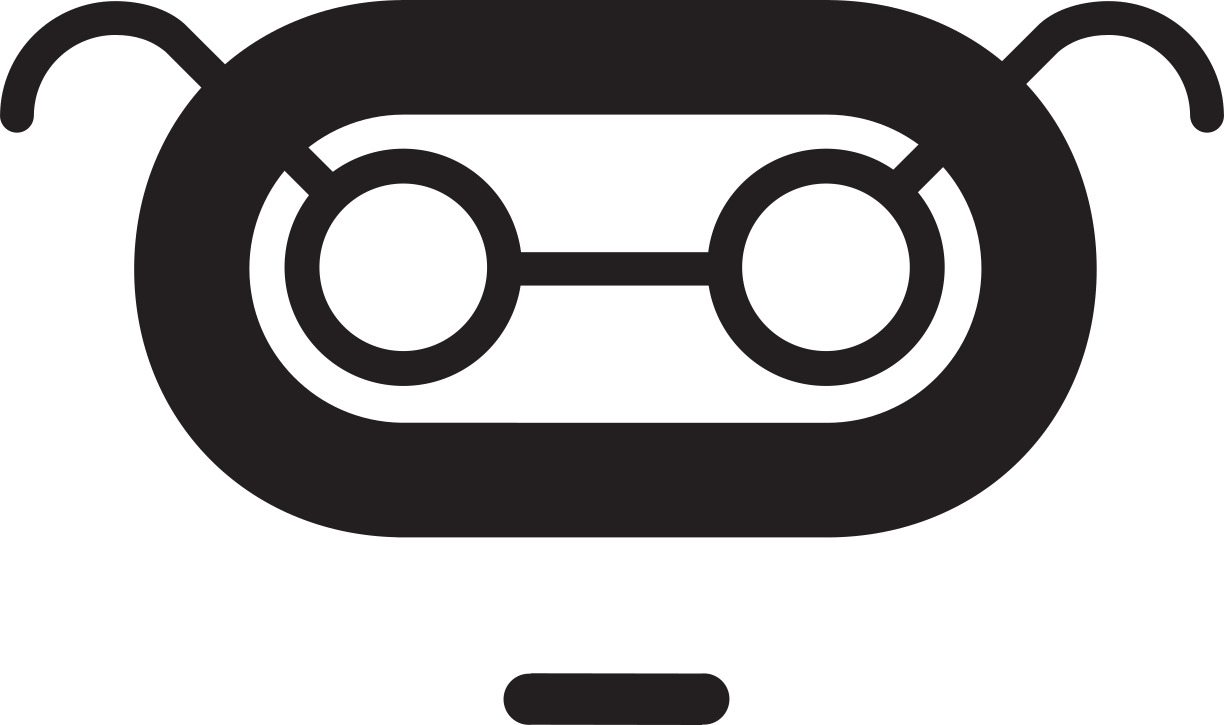 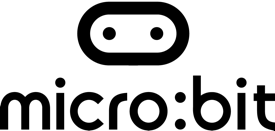 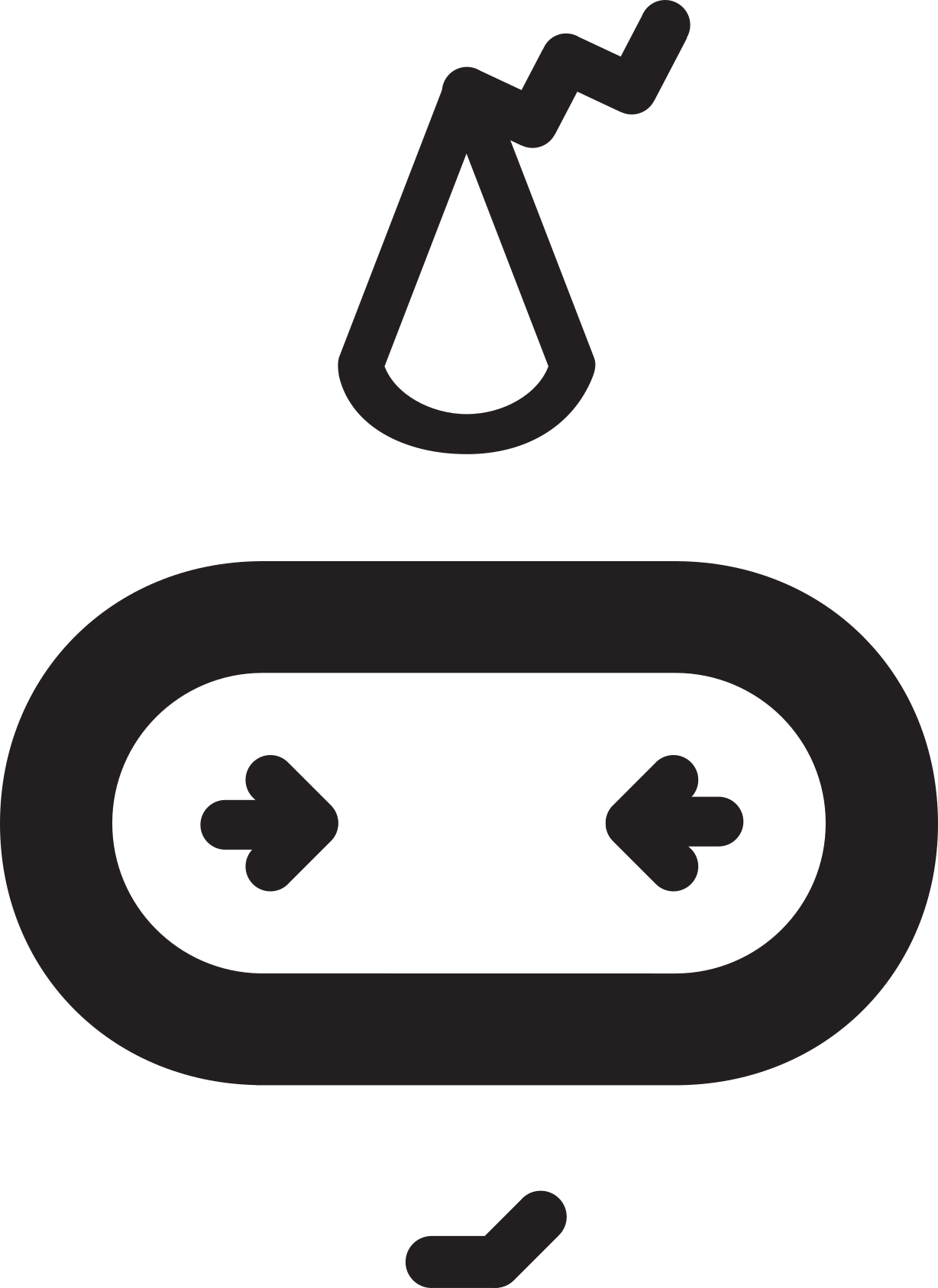 学习目标:

理解分解的概念。

使用分解的方法创造一个舞蹈序列。

创建舞蹈手翻动画。
跳舞吧!

创建一个满足以下要求的简单舞蹈序列： 
有四个动作
包括一个跳跃动作
以同样的动作开始和结束
分解

分解是将更大的任务细分为更小部分的过程。

通过完成每个较小的部分，从而完成更大的任务。

计算机使用者利用分解来帮助他们确定如何解决问题。
分解舞蹈动作序列

我们怎么用分解的方法来创建舞蹈序列?
把舞蹈分解成一个一个的小步骤。 
然后将这些小步骤放在一起以创建舞蹈序列。

创建你的舞蹈序列并在大纸上记录每一步。
介绍动画

我们将编写micro:bit 程序来创建动画。 

根据你已经知道的，我们怎么才能创建一个动画?
[Speaker Notes: 联系学生以前使用 LED 输出表示和排序图像的经验。]
动画思维导图
类型
电视和电影
动画
动画师
角色
创建动画

我们将为我们设计好的舞蹈序列创建一个动画。 

你觉得我们将创建一个什么类型的动画呢? 为什么?
制作手翻动画

我们应该怎么制作手翻动画呢?

当我们制作手翻动画的时候，你有什么好的建议吗?
分享动画

参观并使用每个小组的手翻动画。

在提供的空白便利贴上，记录哪些做得好，怎么做会更好。
回顾学习目标:

理解分解的概念。

利用分解的方法创造一个舞蹈序列。

创造一个舞蹈手翻动画。
类型
电视和电影
动画
动画师
角色
Licensing information:

Published by the Micro:bit Educational Foundation microbit.org under the following Creative Commons licence:
翻译：陕西师范大学教育学部
Attribution-ShareAlike 4.0 International (CC BY-SA 4.0)https://creativecommons.org/licenses/by-sa/4.0/